TEN
Kapitoly z vnitřního lékařství
 zimní semestr SUO 2024
Trombembolická nemoc
Trombembolická nemoc (TEN) 

je souhrnné označení pro stavy, při kterých se v žilách tvoří krevní sraženina a ucpává je (žilní trombóza a tromboflebitida), ev. se tato sraženina uvolní a je krevním oběhem unášena přes srdce do plic, kde ucpe plicní tepny (plicní embolie)
Trombembolická nemoc
Za normálních okolností se krev uvnitř cév nesráží, zejména díky jejich hydrofobní výstelce – endotelu
K tvorbě sraženiny uvnitř cév (trombus), dochází na základě několika rizikových faktorů (Virchowova trias):
Zpomalení průtoku krve - imobilizace
Pooperační stavy, sádrová fixace
Dlouhé cestování autobusem, letadlem
Poškození cévní stěny
Kanylace cévy
Hyperkoagulační stav
Hyperkoagulační stav
Stav, při kterém má krev větší tendenci se srážet – koagulovat
Vrozené poruchy krevního srážení – trombofilie, např. Leidenská mutace
Nádorová onemocnění
Dehydratace
Kouření
Těhotenství
Hormonální antikoncepce
Riziková u pacientek, jejichž přímí příbuzní prodělali TEN
Nutno dávat pozor v rizikových situacích (cestování, úrazy)
Antikoagulační léčba
Léky snižující krevní srážlivost – rozpouštějí tromby a emboly, zamezují jejich další tvorbě

Heparin a nízkomolekulární heparin

Warfarin

Nová antikoagulancia

Při antikoagulační léčbě je vyšší riziko krvácení
Povrchová tromboflebitida
Tvorba trombu v povrchové žíle, nejčastěji na končetině, spojená se zánětem okolních tkání
Vznikají často v křečových žilách, dalším vyvolávajícím momentem může být kanylace, ev. úraz a imobilizace
Projeví se bolestivým pruhovitým zarudnutím a zduřením v průběhu žíly
Léčí se studenými obklady a léky proti bolesti, ev. krátkou antikoagulační léčbou
Hluboká žilní trombóza
Tvorba trombu ve větší, hluboké žíle – nejčastěji na dolních končetinách

Projeví se bolestivým otokem a zarudnutím postižené končetiny
Vysoké riziko plicní embolizace
I po přeléčení někdy trvá bolestivost a otoky

Diagnóza – ultrazvukové vyšetření žil
Léčí se bandážemi nebo kompresními punčochami, nejméně tříměsíční antikoagulační léčba
Hluboká žilní trombóza
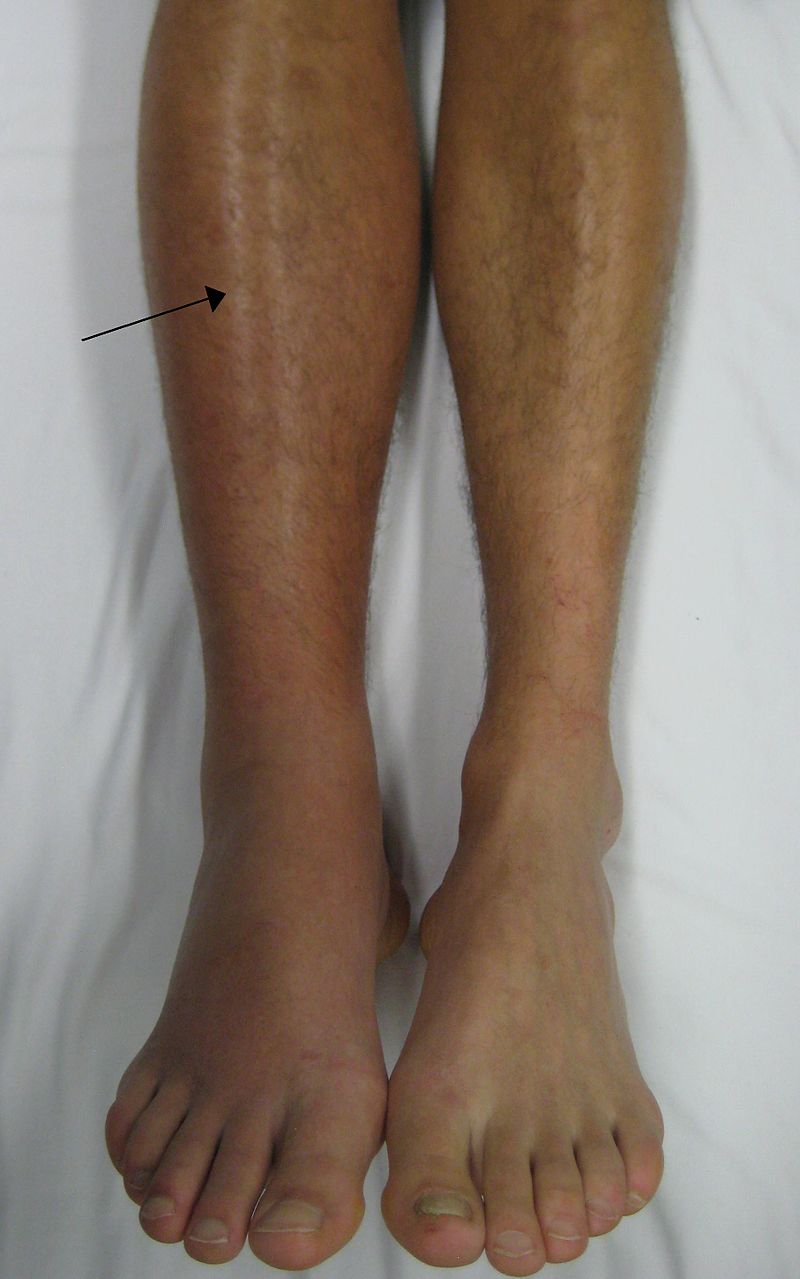 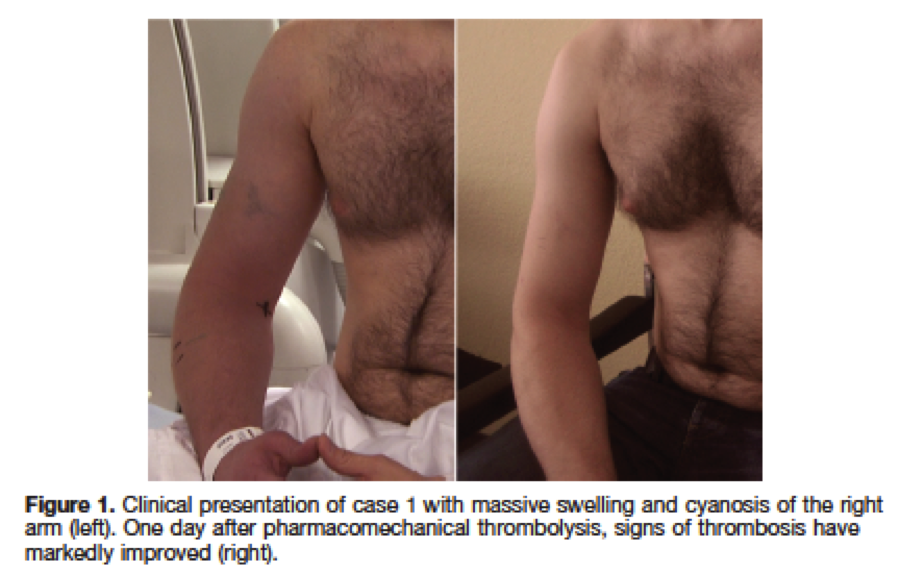 1- By James Heilman, MD - Own work, CC BY-SA 3.0, https://commons.wikimedia.org/w/index.php?curid=9444797
2- http://ksi.uconn.edu/wp-content/uploads/sites/1222/2015/03/DVT.png
Hluboká žilní trombóza
Trombóza může vzácněji vzniknout i v jiných žilách v těle – na krku, v pánevních žilách apod., většinou při nádorovém onemocnění nebo po lékařském výkonu
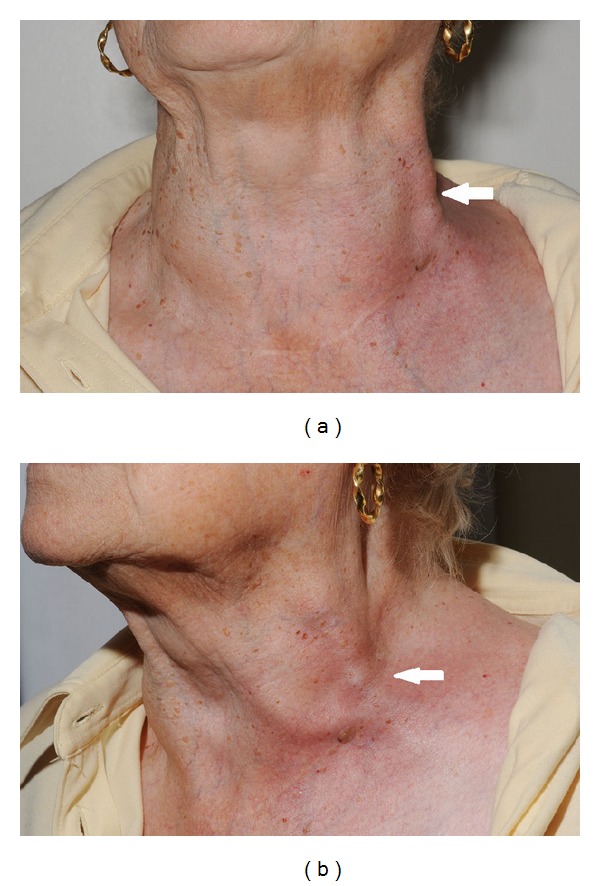 1- https://www.researchgate.net/publication/265970672/figure/fig2/AS:213899640086541@1428009056928/Photographs-from-fracture-clinic-demonstrating-thrombosis-of-the-external-jugular-vein.png
Plicní embolie
Trombus vzniklý v některé z hlubokých žil se uvolní, krevním oběhem je unášen přes srdce do plic, kde ucpe některou z plicních tepen
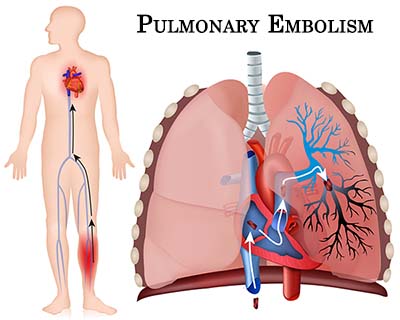 1- https://userscontent2.emaze.com/images/1d863ae5-55d0-46bb-9e58-c5a59b4fefe4/ca03c2cb224c6594b881d011bcb24da4.jpeg
Plicní embolie
Plicní tkáň za uzávěrem nemůže okysličovat krev - rozvoj dušnosti
Sama je hůře zásobena kyslíkem a živinami – dráždění okolí - bolesti na hrudi, suchý kašel, vykašlávání krve, někdy až rozvoj plicního infarktu
Při ucpání velkých větví plicních tepen (masivní embolie) je výrazně přetíženo srdce, které akutně selhává – ztráta vědomí, tachykardie, silná dušnost
Život ohrožující stav, bývá příčinou náhlých úmrtí
Léčba – trombolýza u masivních embolií, antikoagulační léčba
Plicní embolie
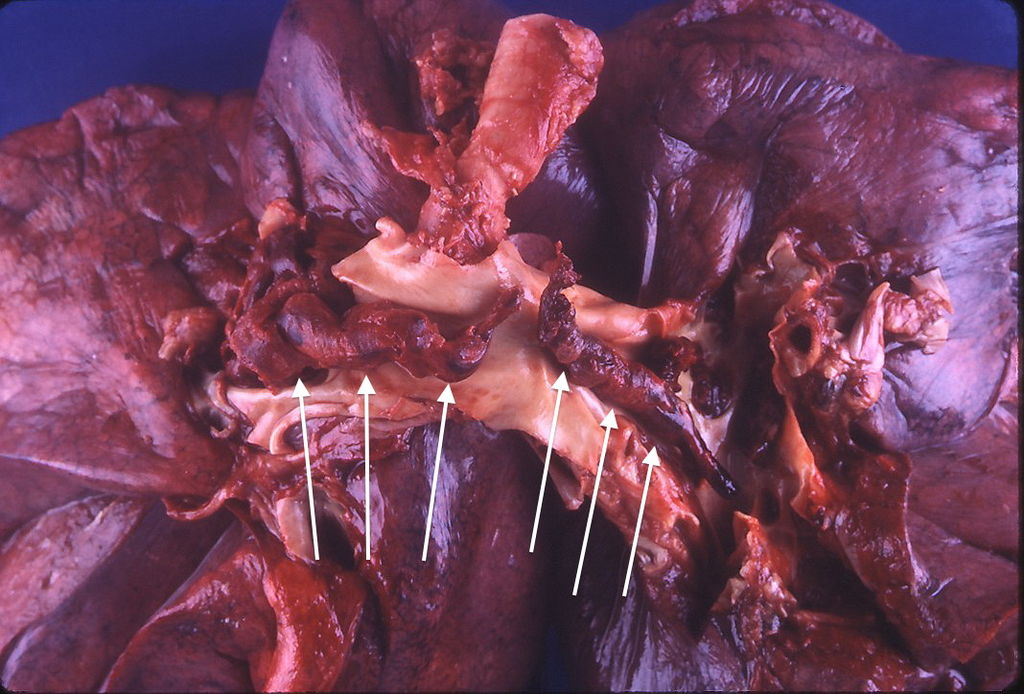 1- By Bakerstmd - Own work, CC BY-SA 4.0, https://commons.wikimedia.org/w/index.php?curid=39263792
Plicní embolie - diagnostika
CT angiografie plicních tepen
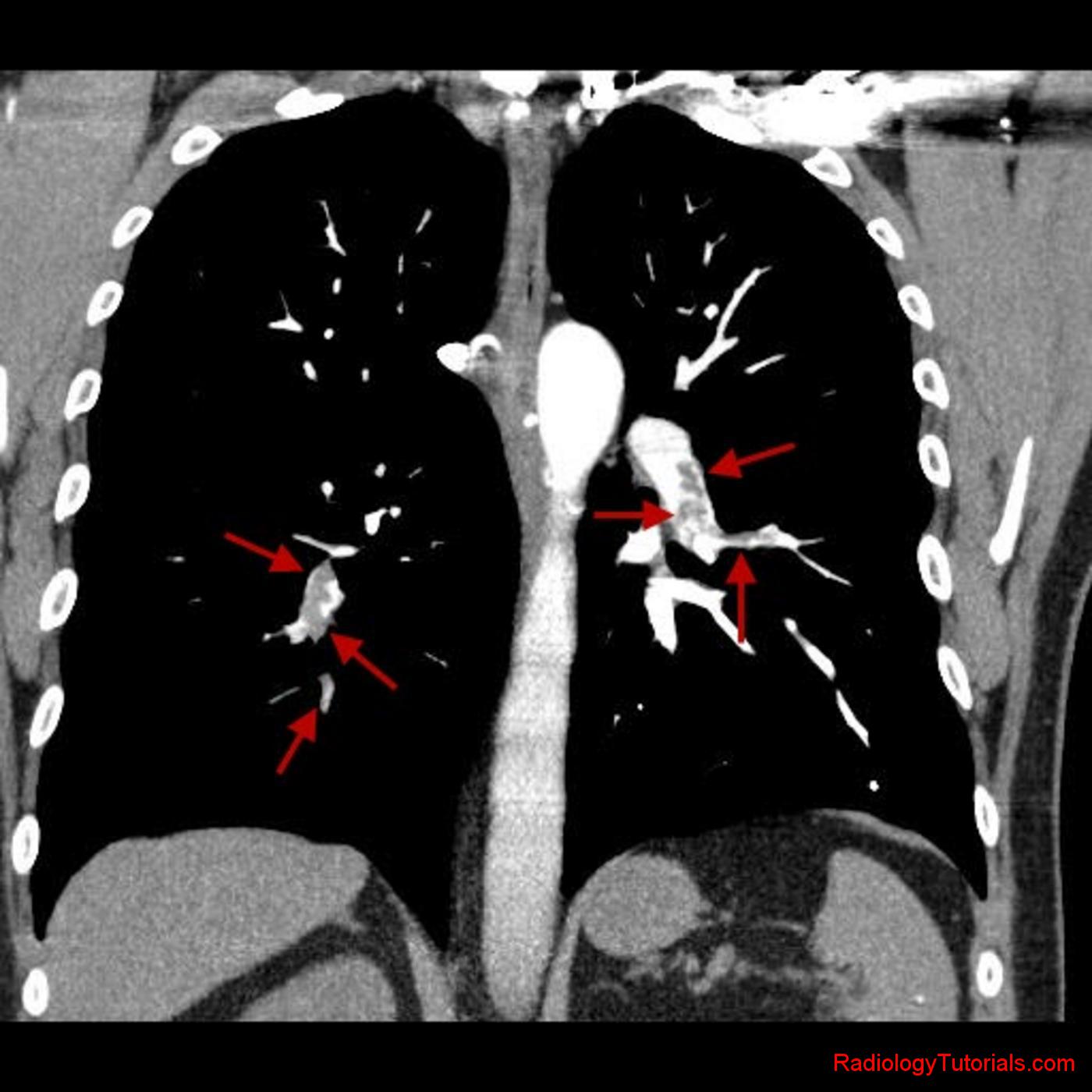 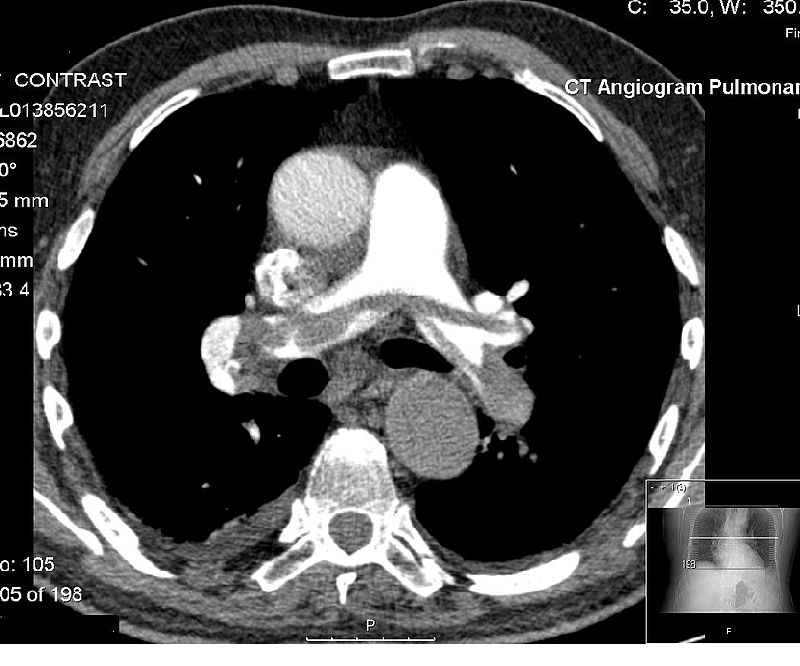 1- Public Domain, https://en.wikipedia.org/w/index.php?curid=11043634
2- http://www.radiologytutorials.com/main.cgi?tut=/main.cgi&frame=main&tt=1&t=51&s=2
Plicní embolie - diagnostika
Ventilačně perfuzní scintigrafie plic
Pacient vdechne radioaktivně značený plyn a je mu aplikována značená látka do krve. Pokud jsou na plicích místa, kam se dostane plyn, ale ne krev, je podezření na plicní embolii
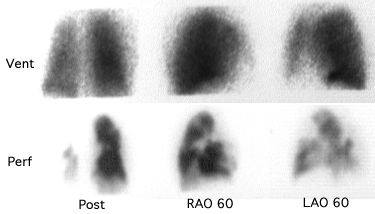 http://www.med.harvard.edu/JPNM/TF94_95/Nov15/Ventilation.GIF
Stratifikace embolie
Markery rizika
Klinické-šok,hypotenze
Dysfunkce PK-echokardio, NTproBNP
Poškození myokardu –Troponin

Strategie léčby
Antikoagulační  X Trombolytická X Embolectomie
Terapie
Trombolytická terapie
Rozsáhlé ilikofemoralní, subklaviální žíly

Rt-PA –tkáňový aktivátor plasminu-Altepláza
Současně Heparin
Terapie
LWMH

Nefrakcionovaný heparin
Warfarin

NOAC (DOAC)
Antikoagulanci
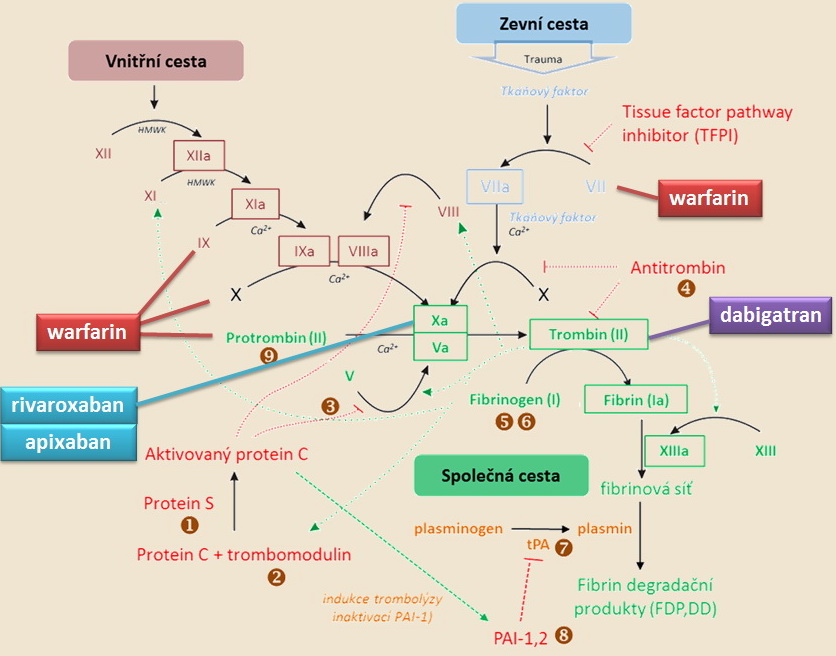 Antikoagulancie
Warfarin


NOAC
Dabigatran
Xarelto
Eliqius
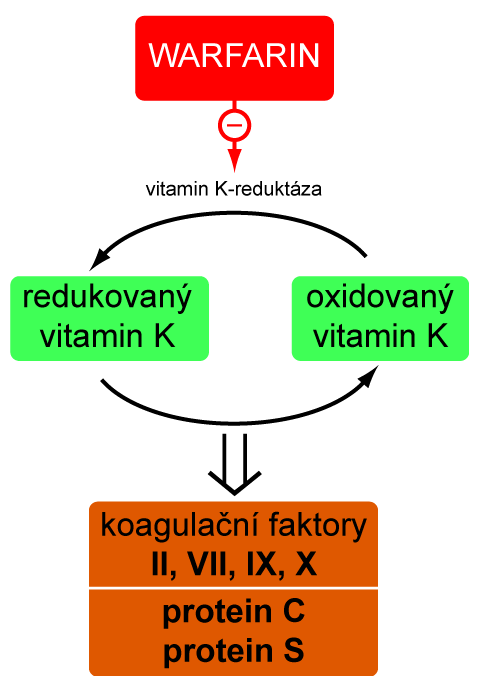 Žilní insuficience
Porucha odtoku krve žilami z dolních končetin
Dědičné vlivy
Sedavé zaměstnání, dlouhé stání, nedostatek pohybu
Obezita
Stav po trombóze
Porucha funkce žilních chlopní
Kůže je zbarvená dohněda, končetiny otékají, bolí, tvoří se křečové žíly (varixy), u pokročilých forem bércové vředy
Léčba – kompresní punčochy, operace varixů, režimová opatření, léky zvyšující napětí cévní stěny
Žilní insuficience
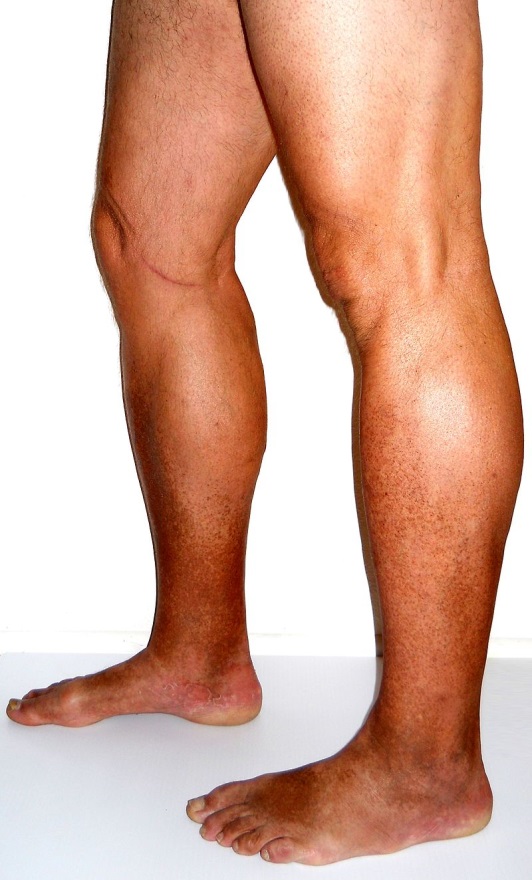 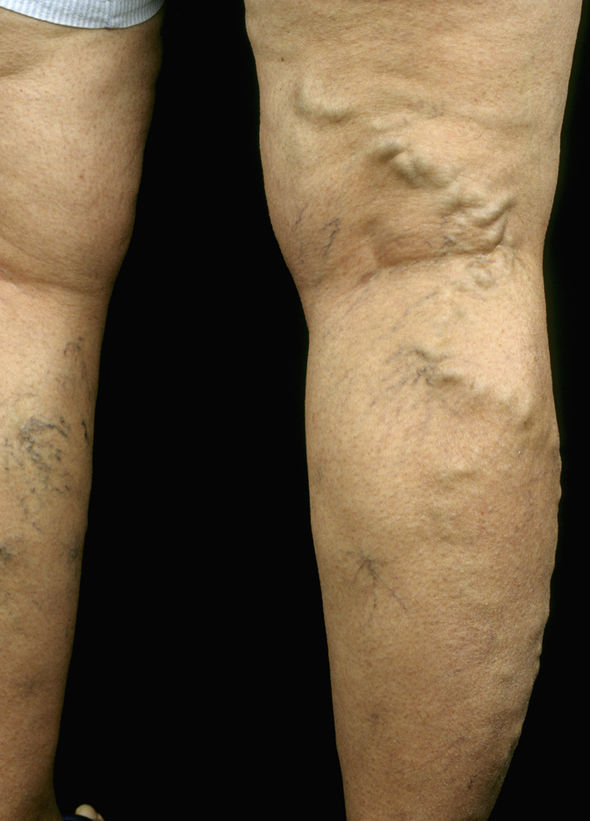 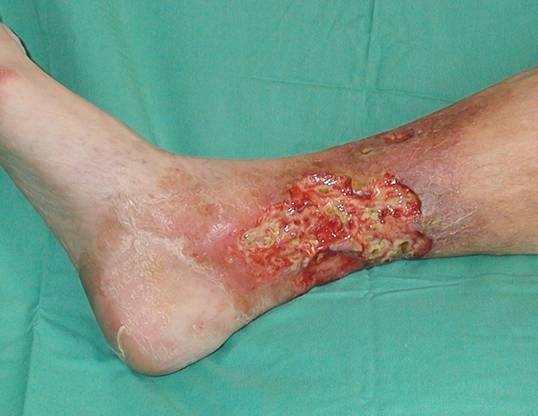 1- By James Heilman, MD - Own work, CC BY-SA 4.0, https://commons.wikimedia.org/w/index.php?curid=40522198
2- http://cdn.images.express.co.uk/img/dynamic/11/590x/secondary/Varicose-veins-392420.jpg
3- http://67.media.tumblr.com/tumblr_lhxz3lJdWr1qd0g3po1_540.jpg
Ischemická choroba končetin
Porucha zásobení nejčastěji dolních končetin okysličenou krví v důsledku sníženého průtoku tepnami
Příčiny:
Ateroskleróza
Embolizace
Příznaky:
Klaudikace – bolesti dolní končetiny při námaze, později i v klidu
Končetina je chladná, bledá
Tvorba vředů, suchá gangréna
Ischemická choroba končetin
Léčba
Snížení krevního tlaku, léčba cukrovky a vysokého cholesterolu
Operační řešení – bypass, cévní protézy, amputace
Miniinvazivní techniky - stenty
Kritická končetinová ischemie
Pokročilé stadium ischemické choroby
Vzniká postupnou progresí aterosklerózy, popř. akutně při embolizaci
Klidová silná bolest, brnění a porucha hybnosti
Bledá, chladná končetina, později fialové zbarvení
Nehmatná pulzace
Ischemická choroba končetin
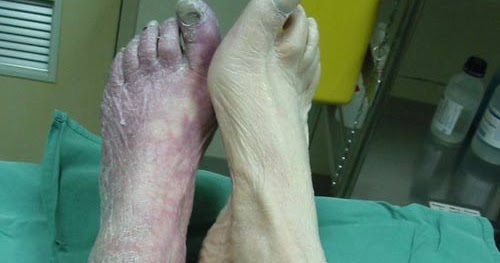 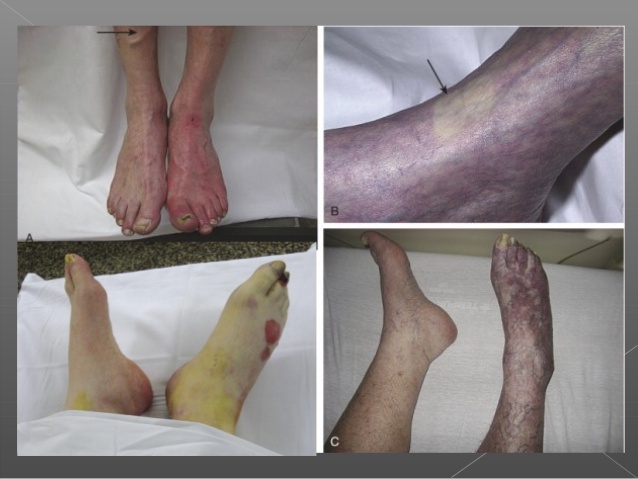 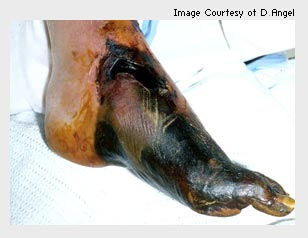 1- http://1.bp.blogspot.com/-xN_wXdfU8Us/Vb9EV66X92I/AAAAAAAABck/v2n2_B9rpBw/w1200-h630-p-nu/Acute%2Blimb%2Bischemia%2B-%2Blegs%2Bpale.jpg
2- http://health.vic.gov.au/pu_basics/imgs/module1/topic3/m1_t3_s14_fb1.jpg
3 - http://image.slidesharecdn.com/acutelimbischemia-121020140216-phpapp01/95/acute-limb-ischemia-3-638.jpg?cb=1350741857
Aneurysma břišní aorty
Vakovité rozšíření břišní aorty
Vyšší riziko u některých vrozených onemocnění, dále u kuřáků a osob s vysokým tlakem
Většinou bez příznaků, může ale prasknout – významné krvácení často končící smrtí
Diagnóza pomocí ultrazvuku a CT
Léčba
Sledování (zda roste) a kontrola rizikových faktorů
Operační náhrada postiženého úseku aorty cévní protézou
Endovaskulární výkony
Aneurysma břišní aorty
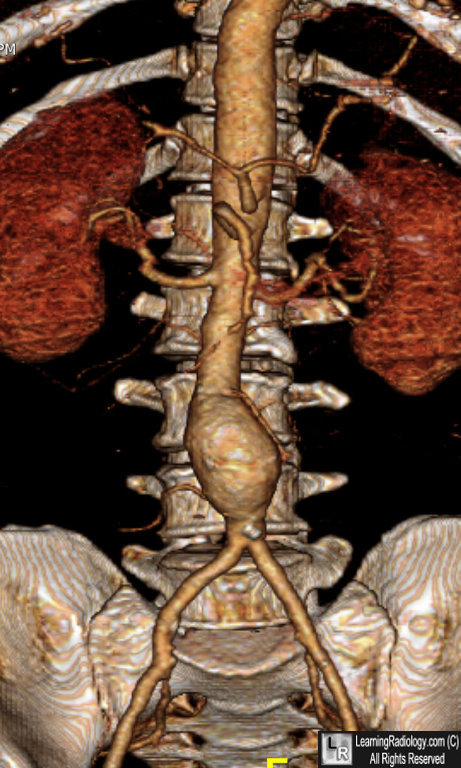 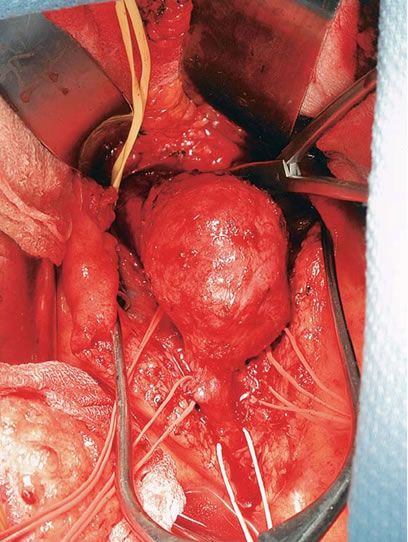 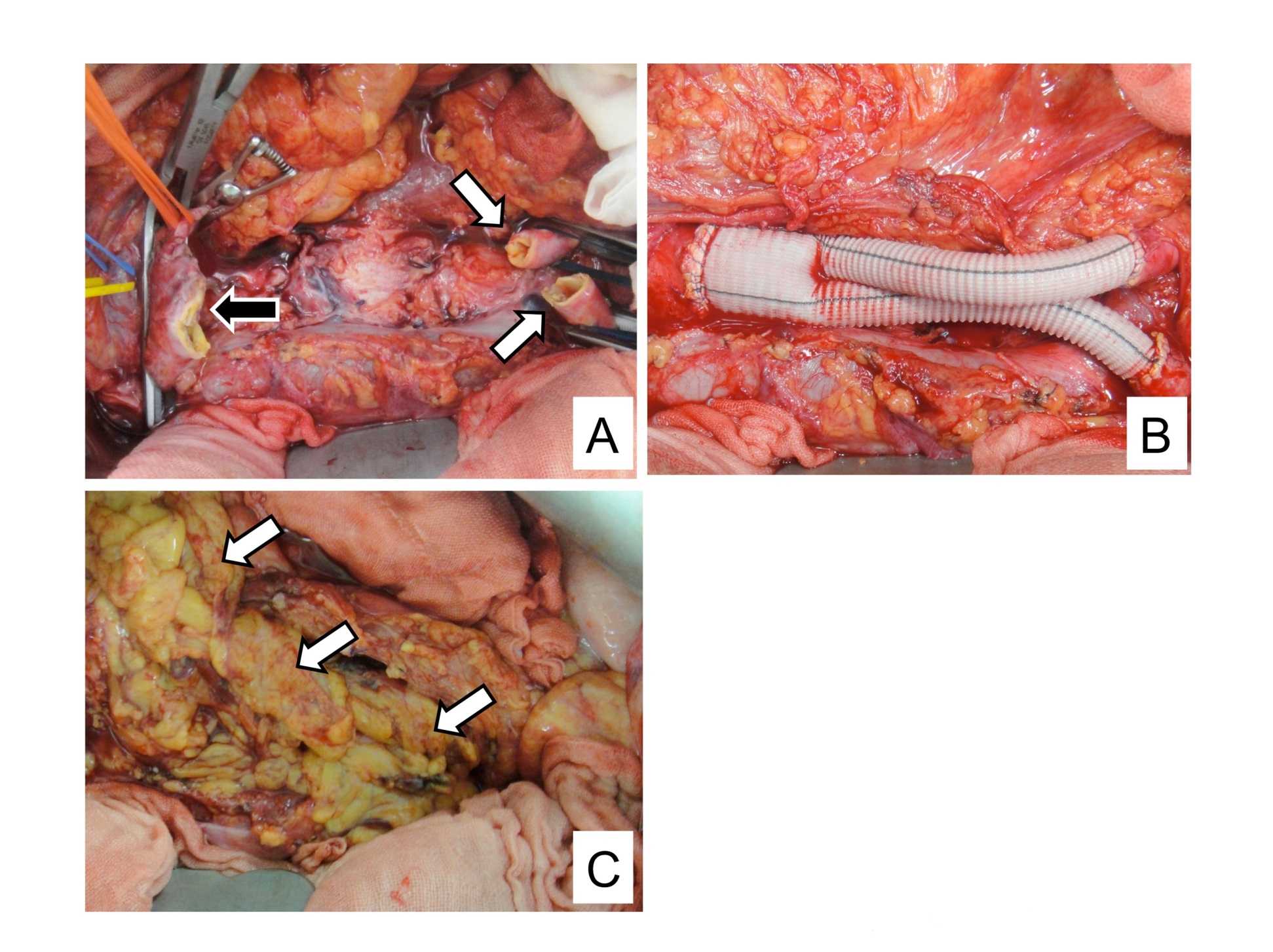 1- http://learningradiology.com/images/cardiacimages1/AAA%203D.jpg
2- http://www.northernsydneyvascular.com.au/images/AorticAneurysm4.jpg
3 - http://www.intechopen.com/source/html/40483/media/image4.jpeg